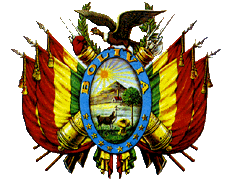 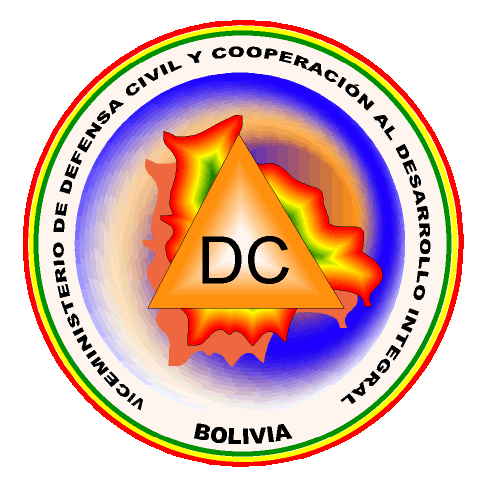 “LA COORDINACION
Y LA
CAPACIDAD DE RESPUESTA 
CON 
GESTION DEL RIESGO”
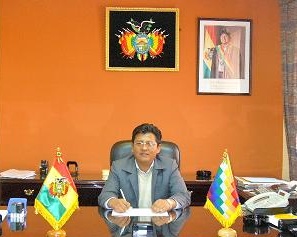 BOLIVIA
DEFENSA CIVIL
G. Hernán Tuco Ayma
Segunda Reunión del Dialogo Regional de Políticas - BID
COCHABAMBA - BOLIVIA - 25 OCT 2006
DURANTE LAS EMERGENCIAS
Pando
1.050 familias afectadas
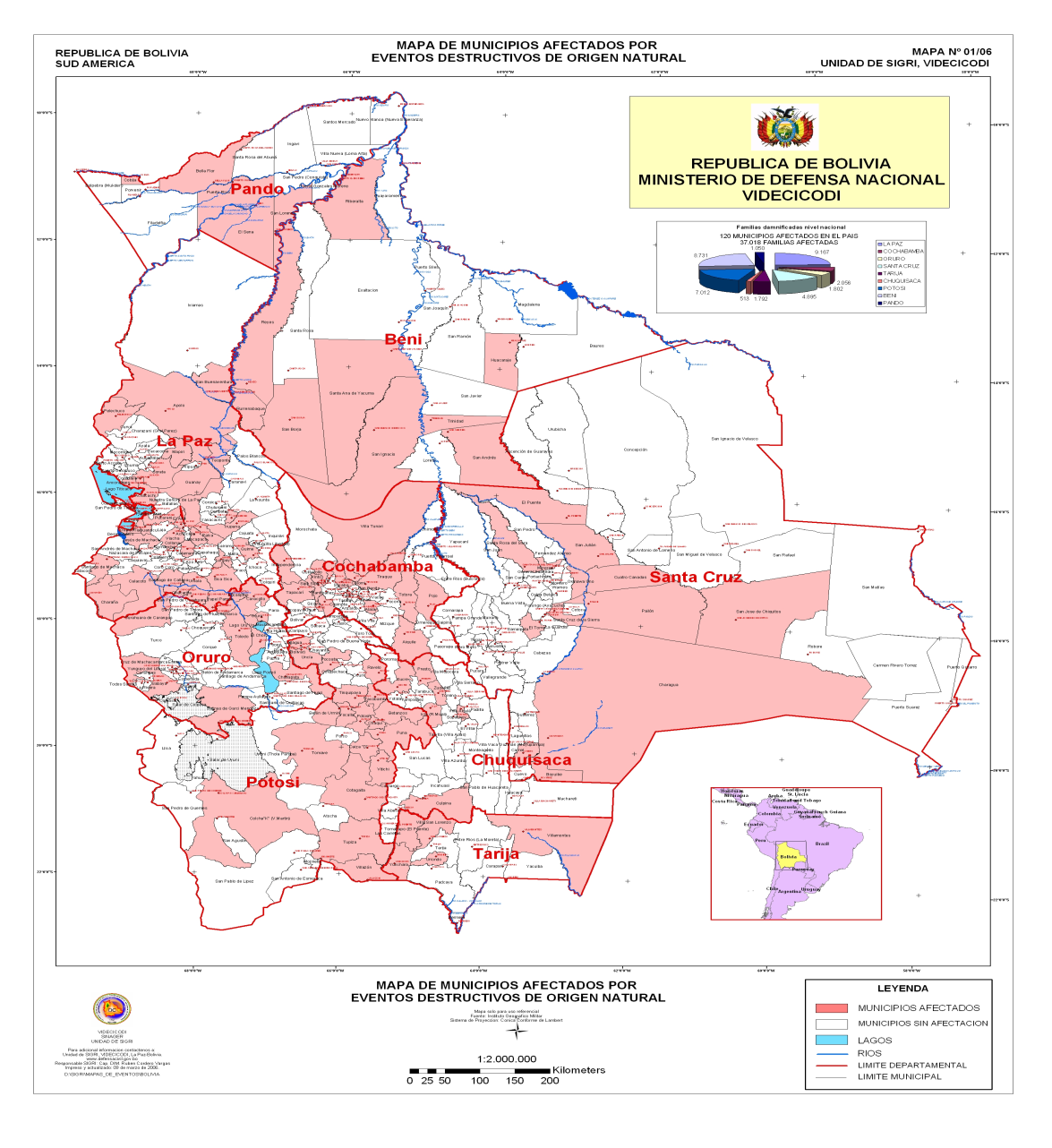 Beni
8.731 familias afectadas
Durante enero, febrero y marzo de 2006 han ocurrido inundaciones, granizadas y heladas que han afectado directamente a más de 39.000 familias, en 118 municipios.
Daños a infraestructura vial, social y productiva
Pérdidas estimadas en más de 260 millones de dólares.
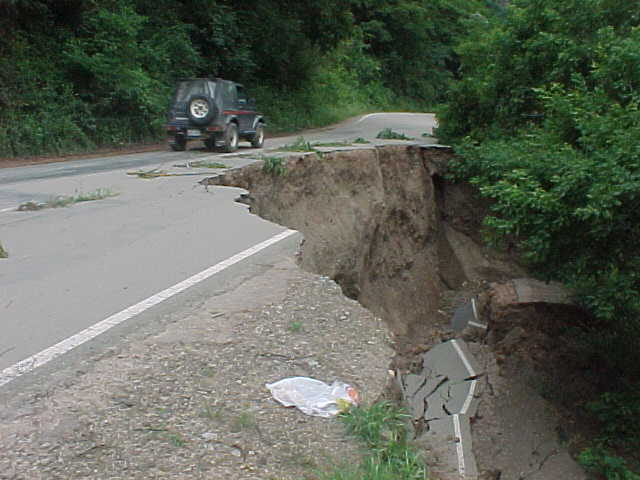 La Paz
9.357 familias afectadas
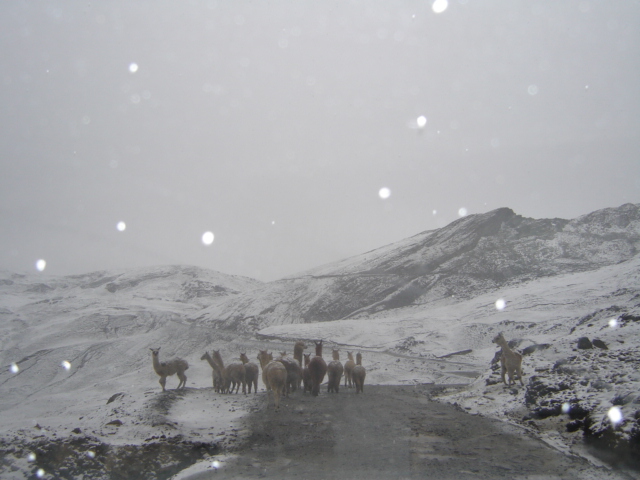 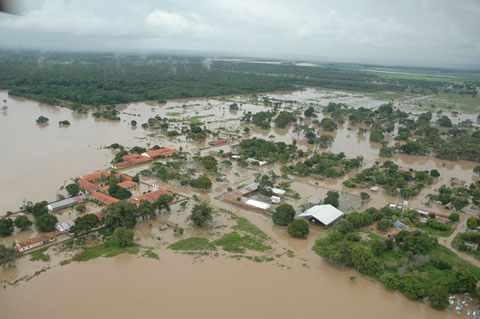 Santa Cruz
Potosi
7.289 familias afectadas
6.055 familias afectadas
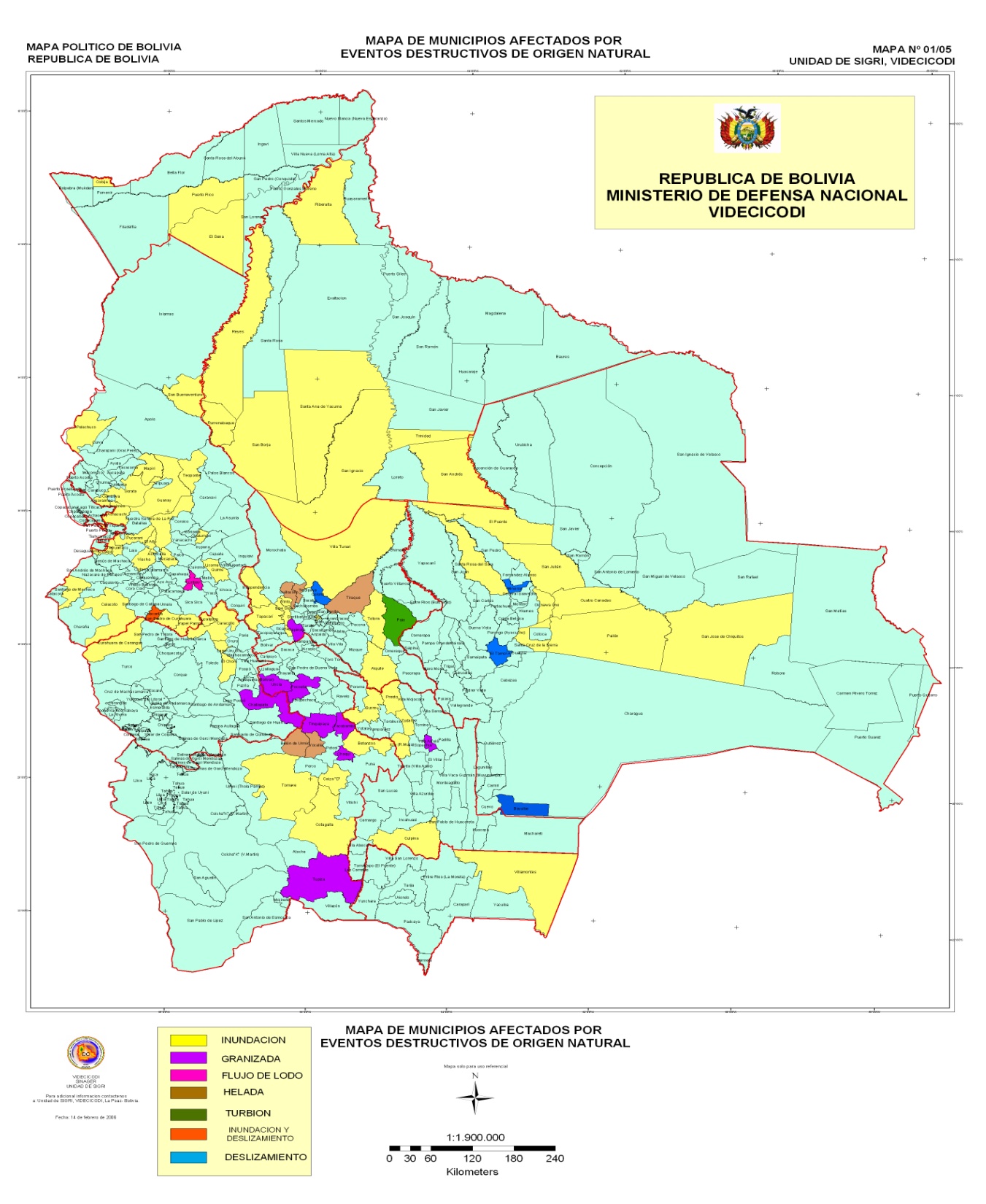 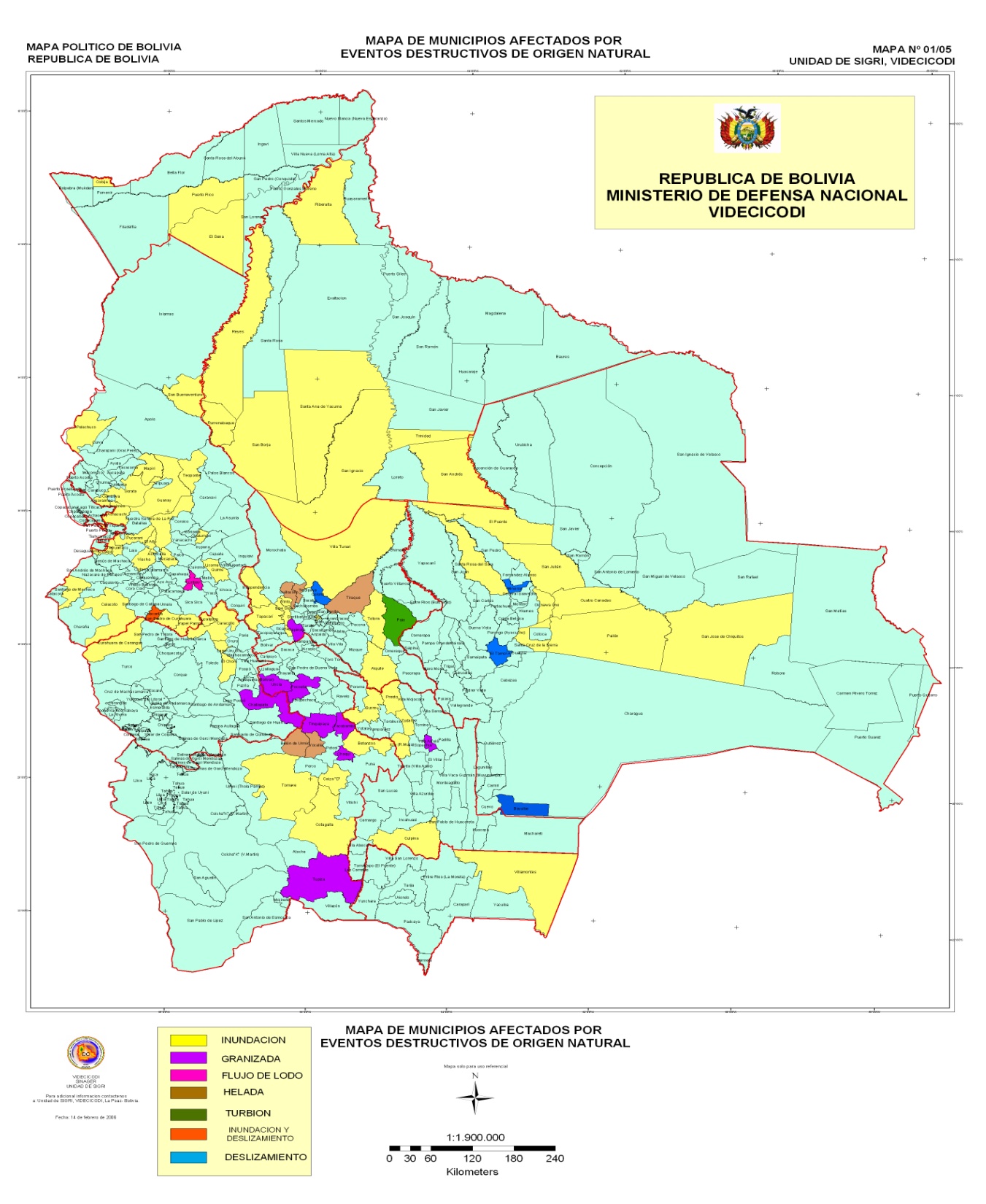 RECURRENCIAEVENTO ADVERSO
INUNDACIONES
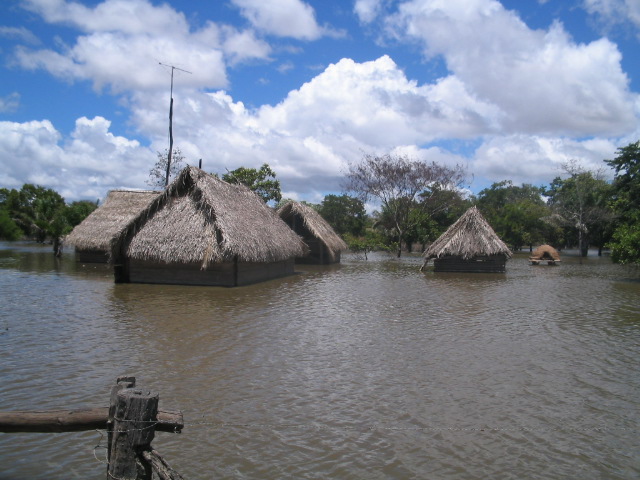 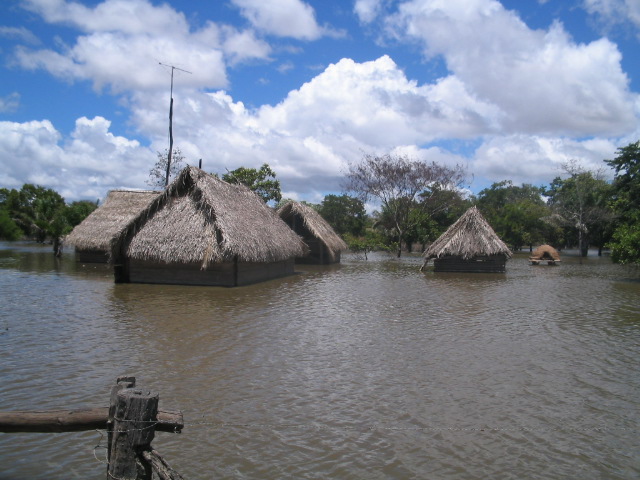 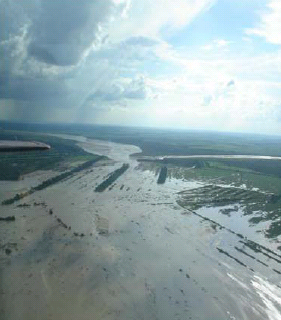 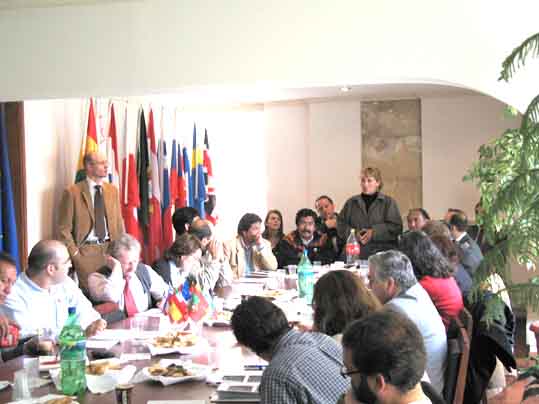 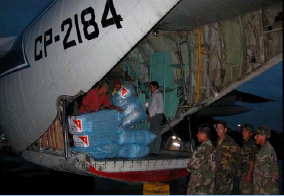 ACTIVACIÓN DEL COEN
AYUDA RECIBIDA
PERU
VENEZUELA
CHILE
 CUBA
JAPON
ARGENTINA
USAID
BID
MIN. PRESIDENCIA
C. B. N.
ENTEL
OTROS
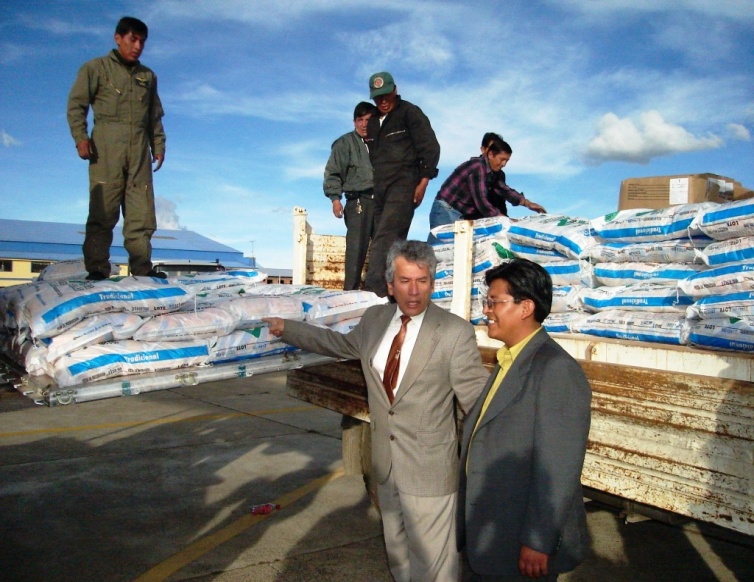 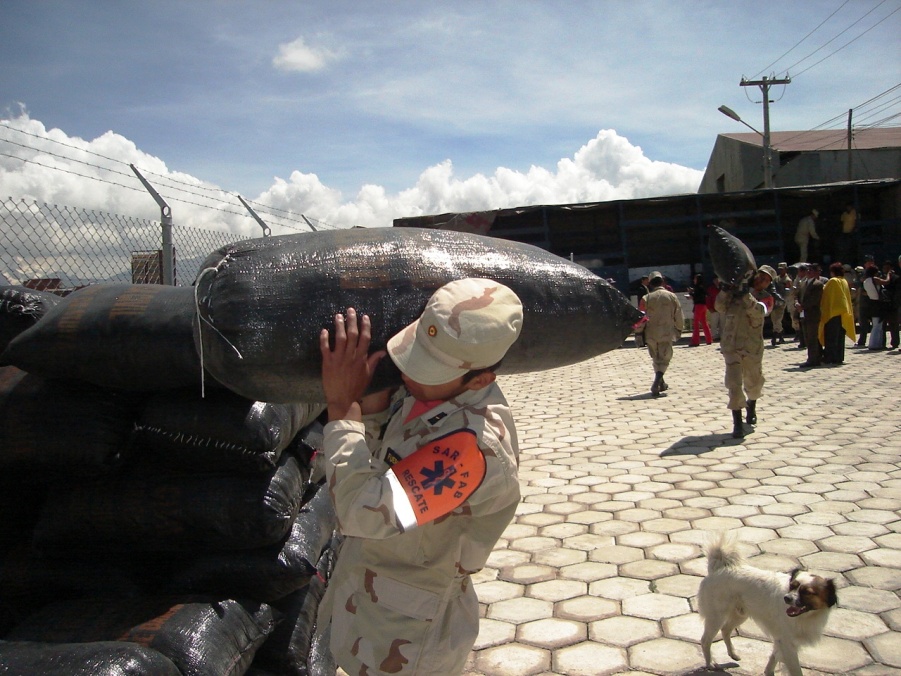 ALGUNAS EVIDENCIAS EN LAS EMERGENCIAS ENE-ABR 2006
ALTAS CONDICIONES DE VULNERABILIDAD DE LA POBLACIÓN
DEBILIDAD ESTRUCTURAL DE LA DEFENSA CIVIL EN BOLIVIA
	- Factores Internos 	- Factores Externos
3.   NIVELES INADECUADOS DE COORDINACIÓN
	- Defensa Civil -> Sectores Gubernamentales
	- Defensa Civil -> Prefecturas y Municipios
	- Defensa Civil -> Agencias y Org. Internacionales
	- Defensa Civil -> Grupos SBR, Policía y FF.AA.
MECANISMOS DE COORDINACIÓN ACTIVADOS PARA LA RESPUESTA
ACTIVACIÓN DEL COEN
ESTRATEGIA DE RESPUESTA Y ACCIONES HUMANITARIAS
EDAN CONJUNTO Y MANEJO DE INFORMACIÓN
DEBILIDAD CONSTATADA: MECANISMOS NO PERMANENTES
MECANISMOS DE COORDINACIÓN PARA LA RECONSTRUCCIÓN
INVERSIÓN PÚBLICA PARA RECONSTRUCCIÓN
INSTANCIAS SECTORIALES
PLAN DE RECUPERACIÓN
DEBILIDAD CONSTATADA: MECANISMOS DE ARTICULACIÓN DE LA RECUPERACIÓN CON LA INVERSIÓN PÚBLICA INEXISTENTES
MECANISMOS DE COORDINACIÓN PARA LA PREVENCIÓN
INVERSIÓN PÚBLICA PARA EL DESARROLLO NO CONTEMPLA MEDIDAS PREVENTIVAS
PLANES SECTORIALES
PLANES DEPTALES.
PLANES MUNICIPALES
GESTIÓN DE RIESGOS
DEBILIDAD CONSTATADA: INSUFICIENCIA DE INSTRUMENTOS DE PLANIFICACIÓN CON GESTIÓN DE RIESGOS
SISRADE
Organismos 
y agencias
Internacionales
en Gestión 
del Riesgo
Ministerio
 de la 
Presidencia
Ministerio 
Salud y
Deportes
Ministerio
Obras 
Públicas,
Servicios y
 Vivienda
Ministerio 
 Desarrollo 
Rural
Agropecuario 
y MA
CONARADE
Ministerio
de
Hacienda
Sociedad Civil 
Nacional
Departamental
Local Y 
Comunitaria
CALIDAD DE VIDA
Ministerio 
de 
Gobierno
Agencias
Organismos 
Nacionales
Departamentales
y Municipales
Ministerio 
Planificación
del
Desarrollo
SECRETARIA TECNICA
DEFENSA CIVIL
Ministerio 
Defensa
Nacional
Ministerio
de Agua
Ministerio
de 
Educación 
 y Culturas
Ministerio 
Producción y
Micro Empresa
LA COORDINACION DE LA GESTION DEL RIESGOS EN EL MARCO DE LEY 2140 + Ley 3351 Y D.S. 28678 14-abr-06
INSTITUCIONES Y ORGANIZACIONES DE COORDINACION  Y APOYO
IGMCARTOGRAFIA
SEDESSALUD
SAT 
COMUNITARIOS
OBS. S. CALIXTOSISMOS
SAT 
ONG´S
AASANA - SENAMHIMETEOROLOGIA
IBTENMATERIAL
 RADIOATIVO
SNHNHIDROGRAFIA
SERGEOTECMINCARTOGRAFIA
INEESTADISTICA
SISTEMA
NACIONAL DE 
ALERTA TEMPRANA
DEFENSA CIVIL
VM-DEFENSA CIVIL y la Gestión de Riesgos
ESTRATEGIAS  EN GESTIÓN DE RIESGOS

Incorporar y consolidar la temática de Gestión de Riesgos en la agenda gubernamental
Fomentar la estimación de riesgos a consecuencia de fenómenos naturales, antrópicos y tecnológicos.
Transversalizar la temática de Gestión de Riesgos en la planificación del desarrollo y la educacion.
Fomentar el fortalecimiento institucional.
Promover la participación comunitaria en actividades de Gestión de Riesgos.
Optimizar la respuesta a las emergencias y desastres.
PROCESO DE DESCENTRALIZACION DE LA GESTION
DEL RIESGO
VM-Defensa Civil
VM-Planificación
VM-Descentralización
NACIONAL
SUB-NACIONAL
COORDINACIÓN
SECTORES
Prefecturas
Municipios
Apoyar en el ámbito de la descentralización las acciones de fortalecimiento institucional en Gestión de Riesgos; incorporando la CONCEPCIÓN DE  GESTION DEL RIESGO como elemento íntimamente ligado a la planificación del desarrollo.
FORTALECIMIENTO DEL SISRADE
CONARADE
VM- Defensa 
Civil
COORDINACIÓN
Coop. 
Int.nal.
UGR’S
Prefecturales
Municipales
DDDC
DRDC
BUSCAMOS LA FUNCIONALIDAD DEL SISRADE
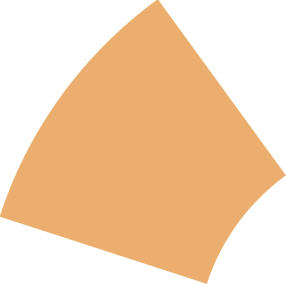 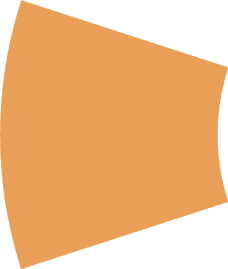 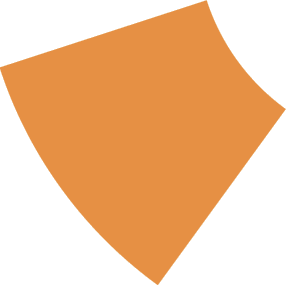 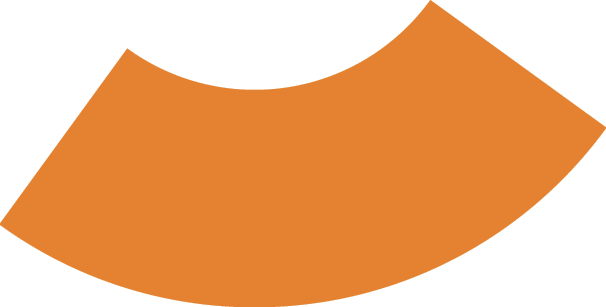 LINEAS DE ACCIÓN EN EL NIVEL MUNICIPAL 
QUE APLICA LA DEFENSA CIVIL
Obras demostrativas
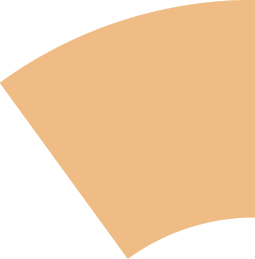 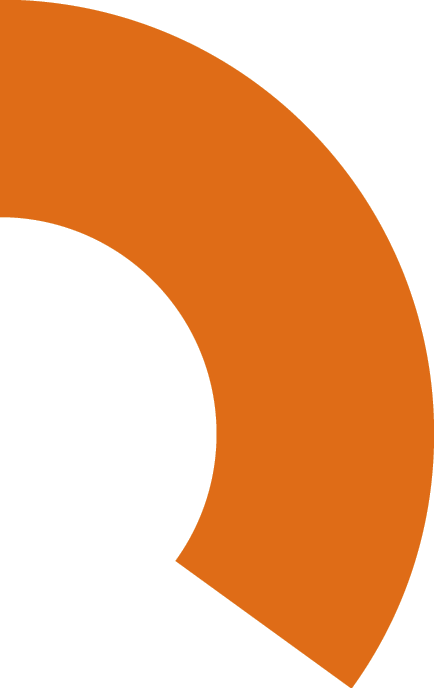 Fortalecimiento institucional 
   (Municipio, Mancomunidades, 
   Prefecturas, Comités,
        Coordinadoras 
         Interinstitucionales)
Difusión e intercambio de experiencias
Planificación Participativa Municipal con Gestión de Riesgos
Educación
con enfoque 
de GR.
Fortalecimiento para la respuesta
organizativo/comunidades
VM-Defensa Civil trabaja y propuesta Instrumentos de Gestión Integral del Riesgo
Guía para la inserción de la Gestión de Riesgos en los Planes de Desarrollo Municipal
Guía de Planificación Participativa Municipal con enfoque de Gestión de Riesgos
Guía metodológica para la identificación, priorización, preparación, evaluación y ejecución de proyectos con gestión de riesgos
Programa de Descentralización en el nivel Prefectural y Municipal
Guía Metodológica de preparativos y respuesta para atención de emergencias y desastres
Establecimiento del Sistema Nacional de Alerta Temprana y funcionalidad del SINAGER
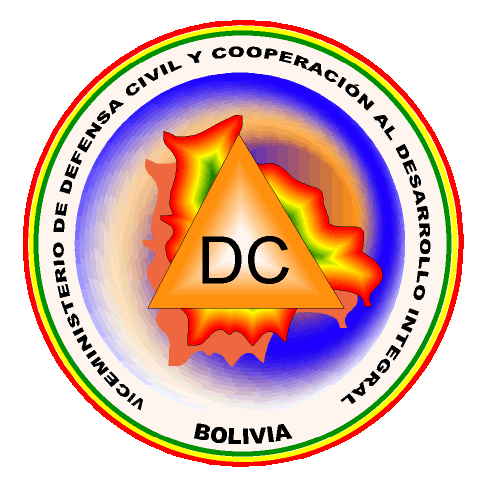 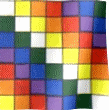 DEFENSA CIVIL SOMOS TODOS !!!
GRACIAS
WWW.DEFENSACIVIL.GOV.BO